Le 6 principali alterazioni di una cellula neoplastica
maligna
(Hanahan e Weiberg Cell 100:57-70, 2000
COS’E’ UN TUMORE
Autosufficienza nella generazione di segnali 
implicati nella proliferazione cellulare
2. Ridotta sensibilità a segnali implicati nella inibizione 
della proliferazione cellulare
3. Ridotta apoptosi
4. Potenziale replicativo illimitato
5. Capacità di indurre la neoformazione di vasi
6. Capacità di invadere il tessuto e dare metastasi
7. Capacità di indurre il reclutamento di cellule 
infiammatorie delle difese innate
MARCATORI TUMORALI
Antigeni oncofetali
Antigeni associati ai tumori
Ormoni secreti dai tumori
Proteine secrete dai tumori
Enzimi secreti dai tumori
Principali marcatori tumorali
Cancro del testicolo e altri tumori delle cellule germinali

Cancro dell’ovaio

Cancro della mammella

Cancro della prostata

Cancro del tratto gastroenterico

Cancri del fegato

Neuroblastoma/feocromocitoma

Cancro della tiroide:
midollare	
differenziato	

Tumori delle gh. endocrine
Mieloma
Alfa-fetoproteina / gonadotropina corionica umana


CA-125

CA-15.3 /MCA

PSA (prostatic specific antigen)

Antigene carcinoembrionario (CEA)

Alfa-fetoproteina

Catecolamine


Calcitonina
Tireoglobulina

Ormoni specifici
Paraproteina
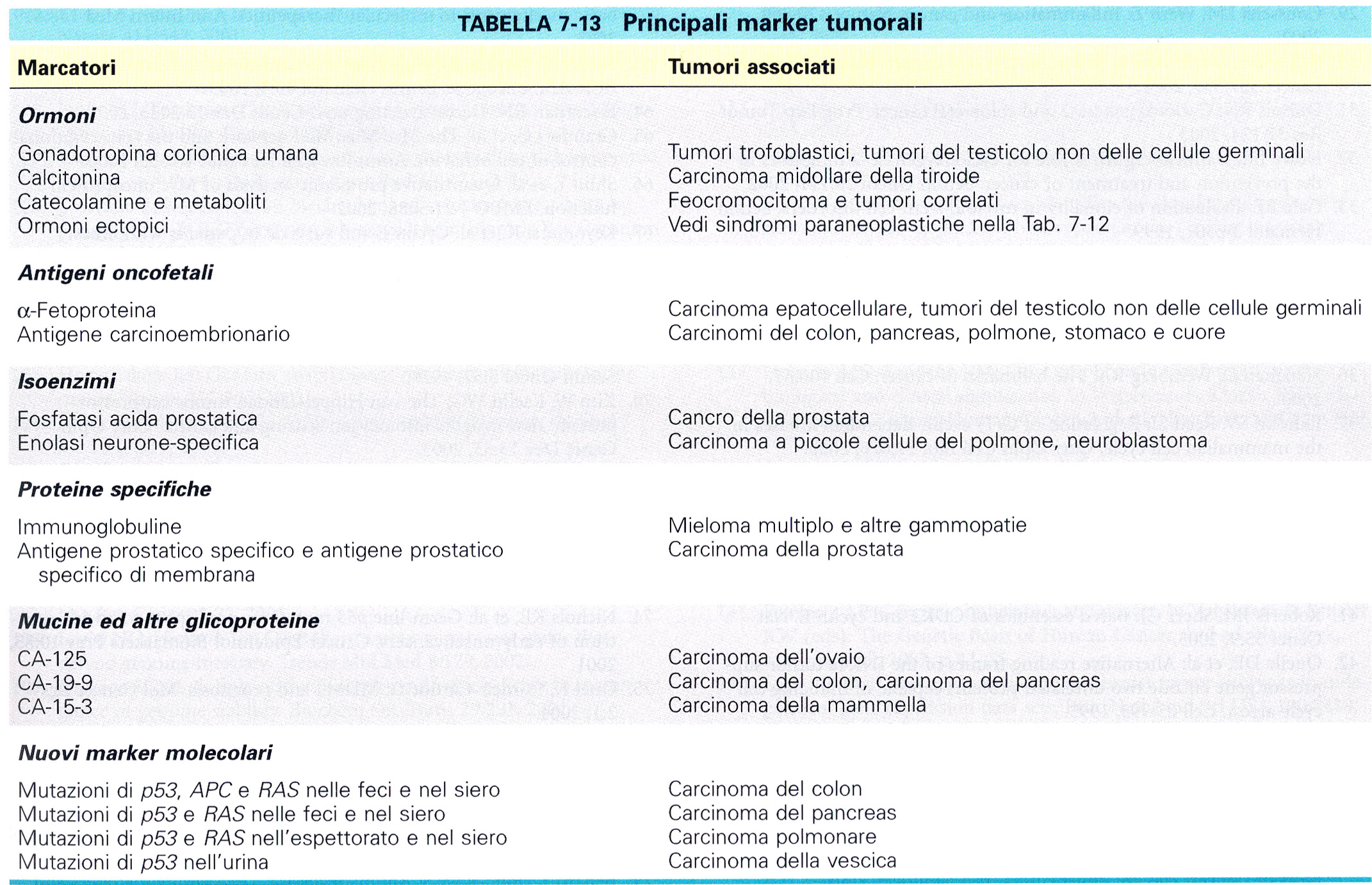 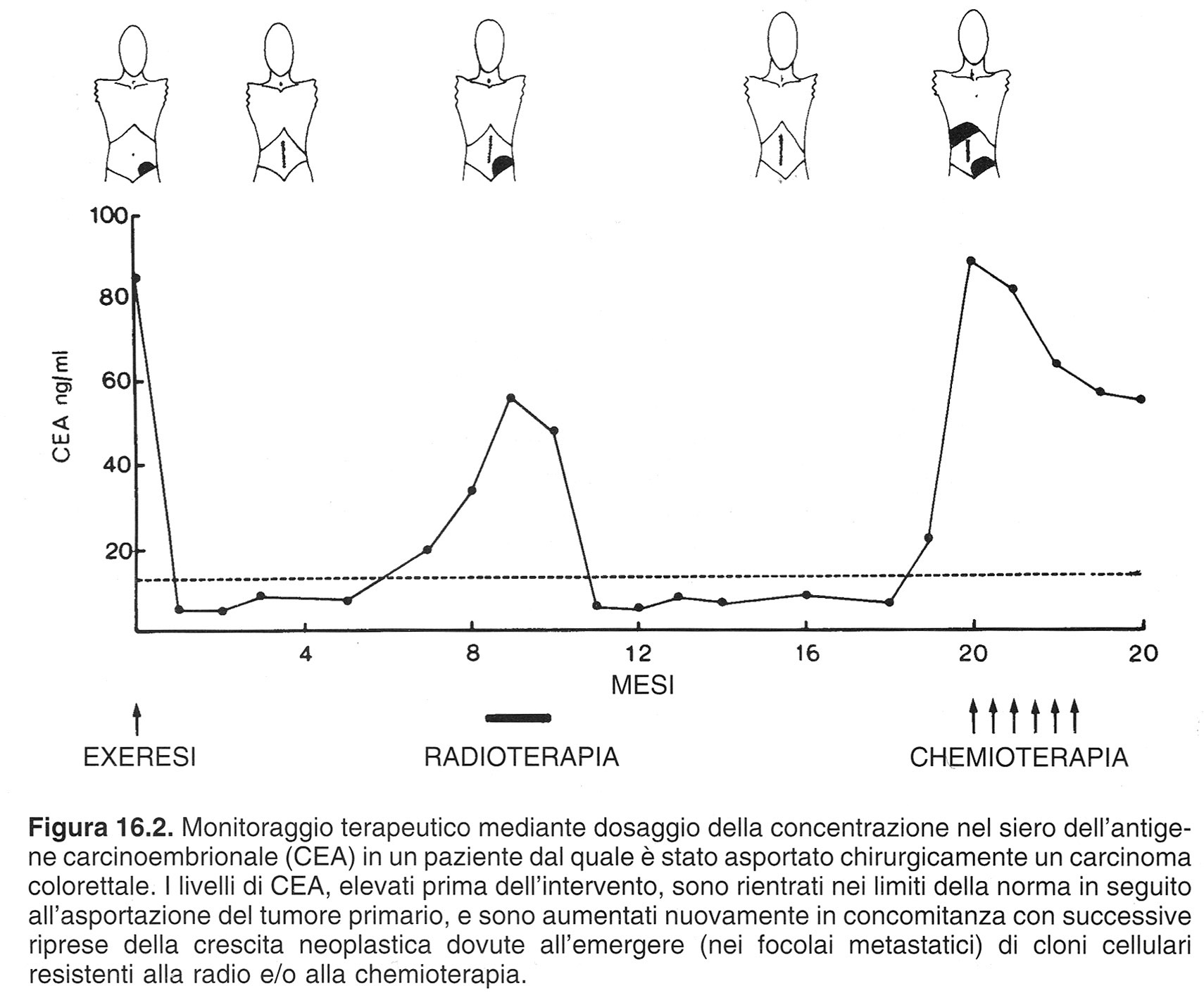